PATTERNS, SOUNDS
&
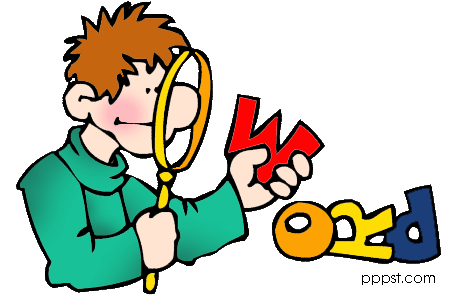 S
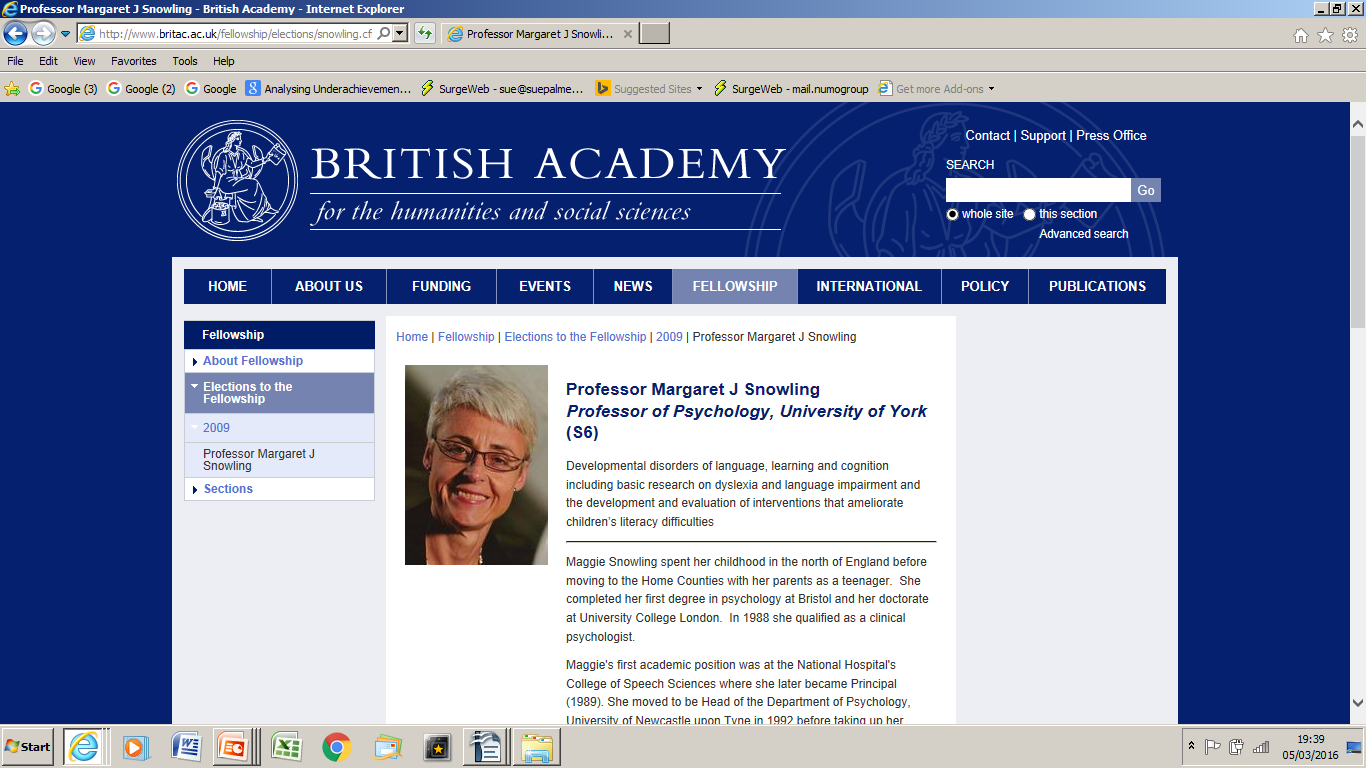 Developmental stages of phonological awareness
Professor Maggie Snowling
Words  – units of meaning

Syllables – a word may have more than one beat
           Anne      Ahmed     William    Elizabeth      

Rhyme    I’m Ally Bally Dally Gally
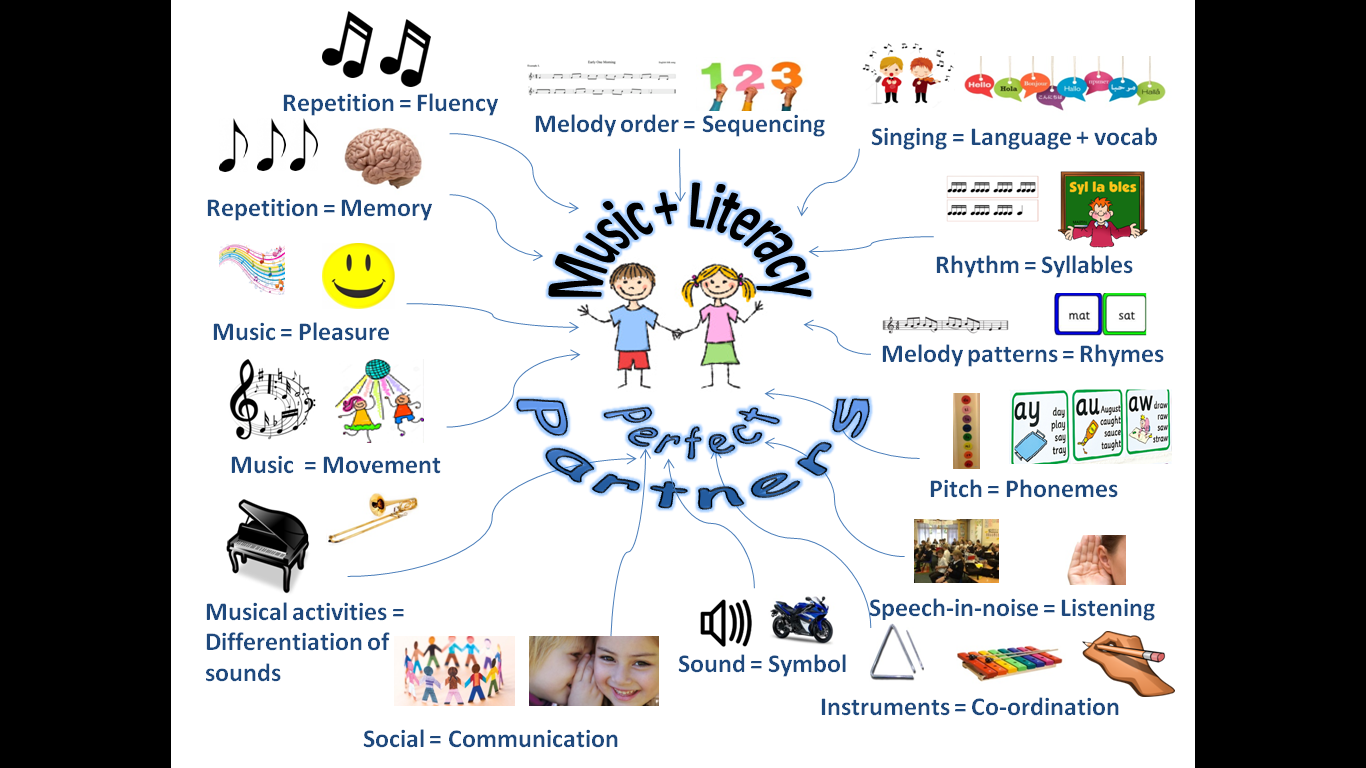 For children with poor phonological awareness,  every singalong session helps develop the skills that underpin phonics, spelling and grammar.
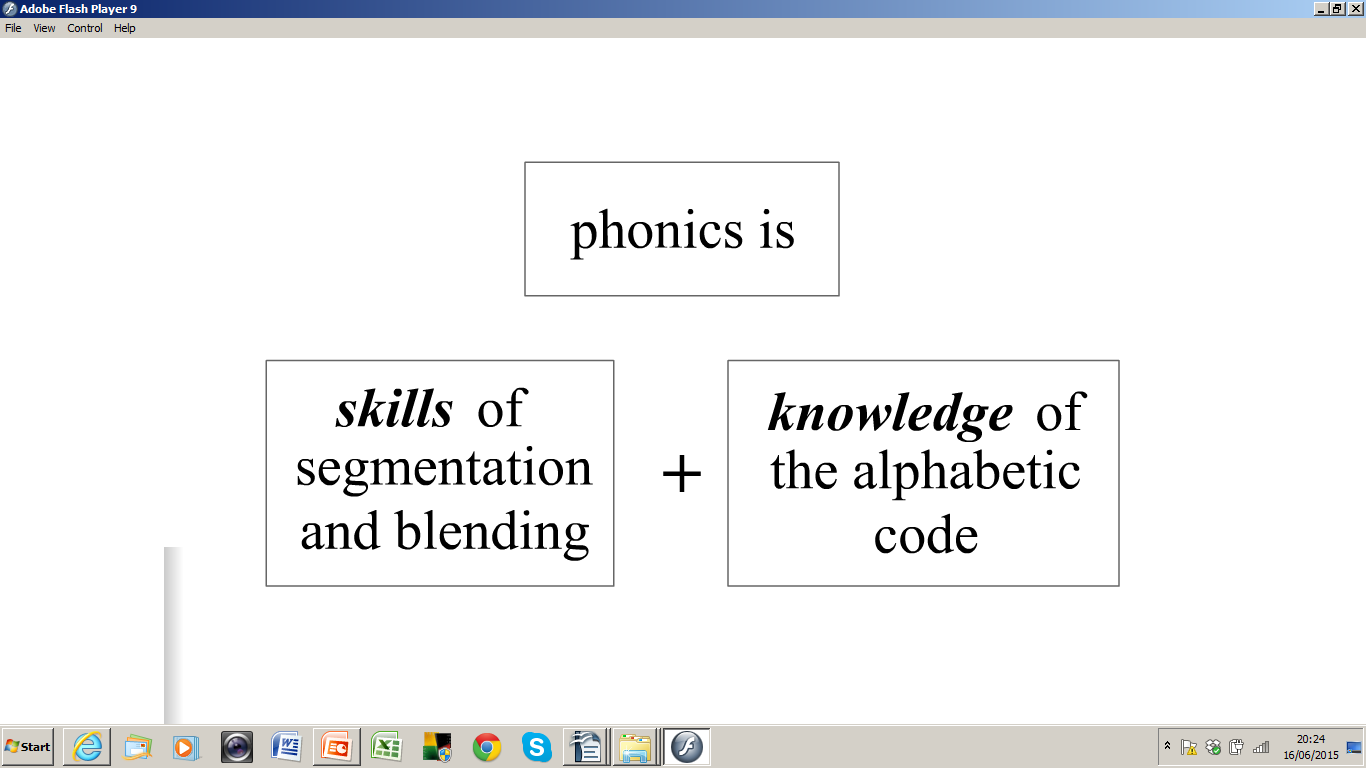 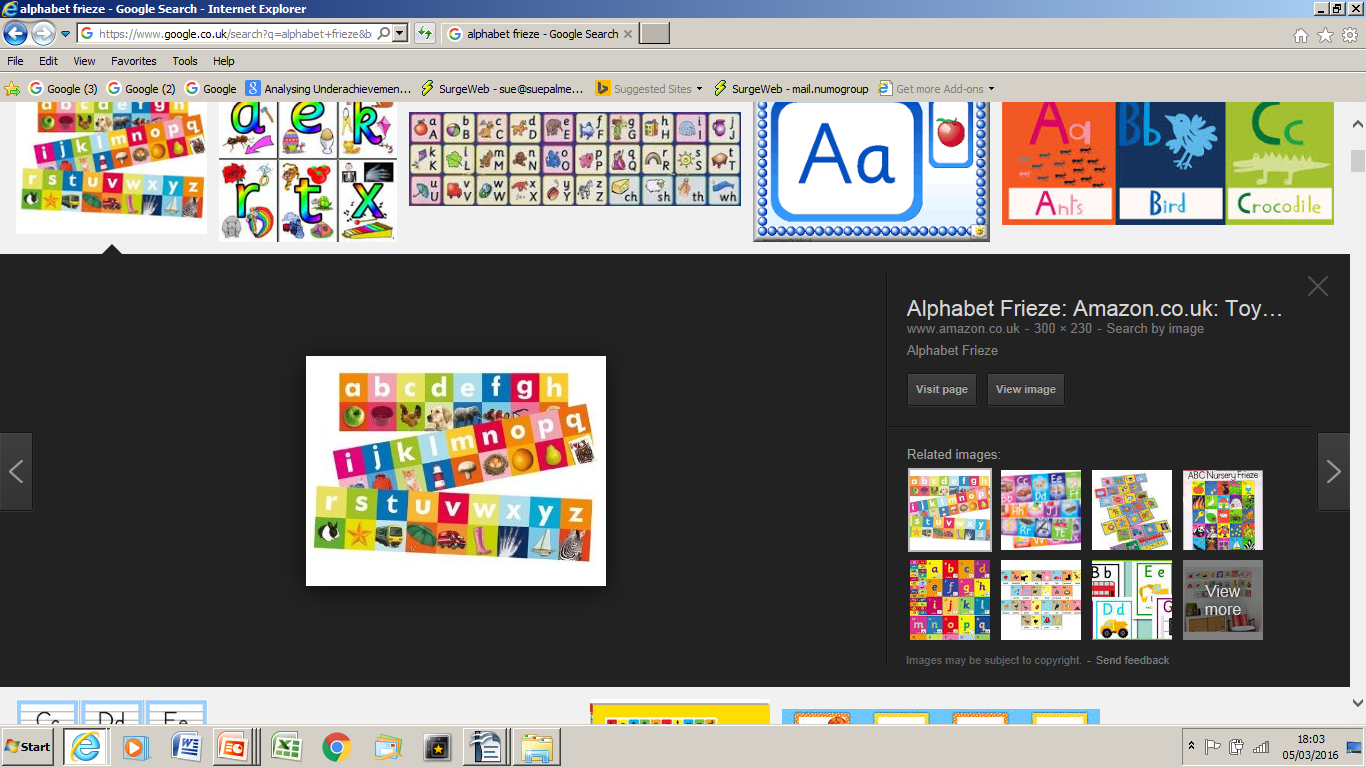 Playdough alphabet (using alphabet cutters)

Alphabet washing line

Make your own alphabet book
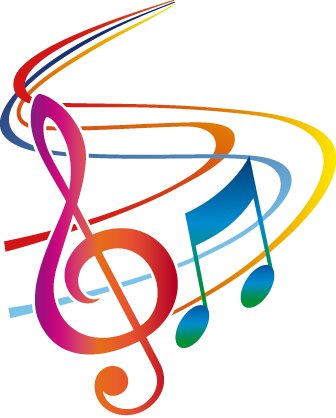 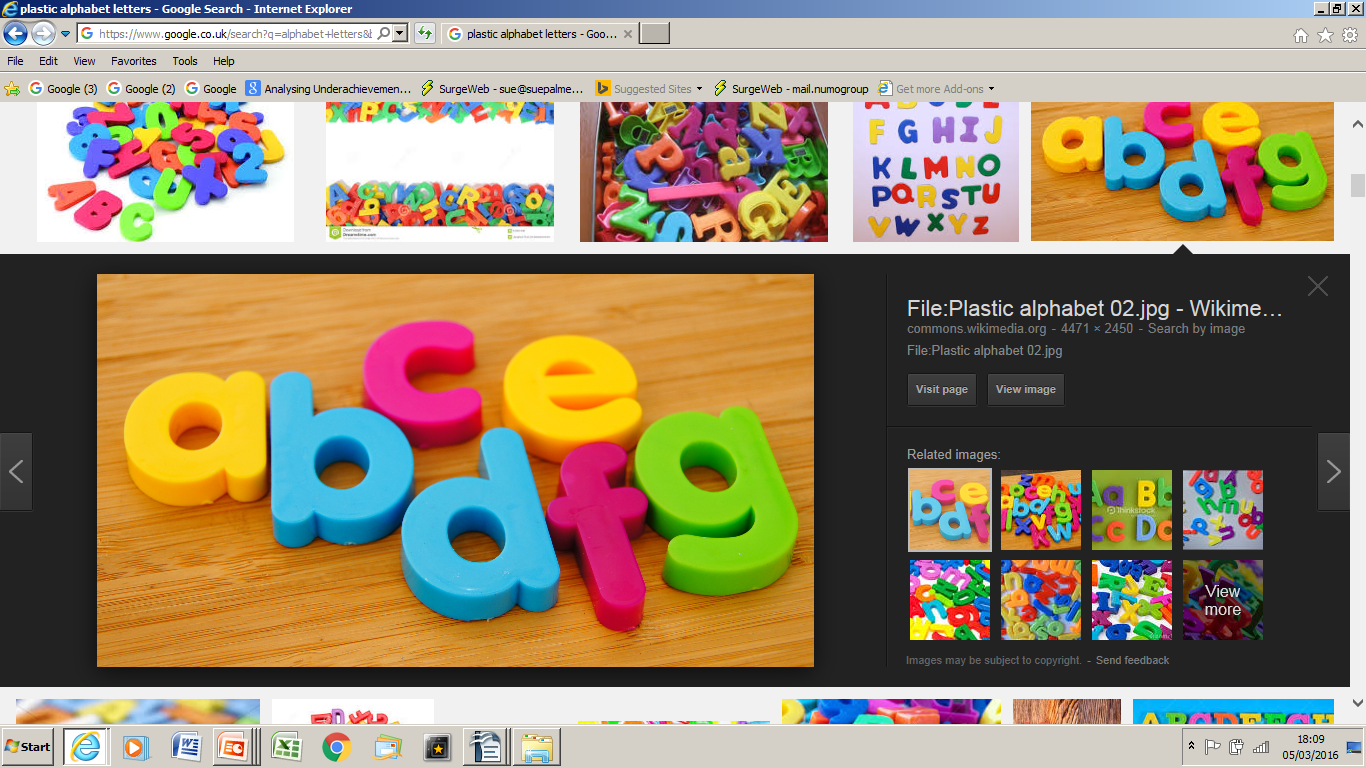 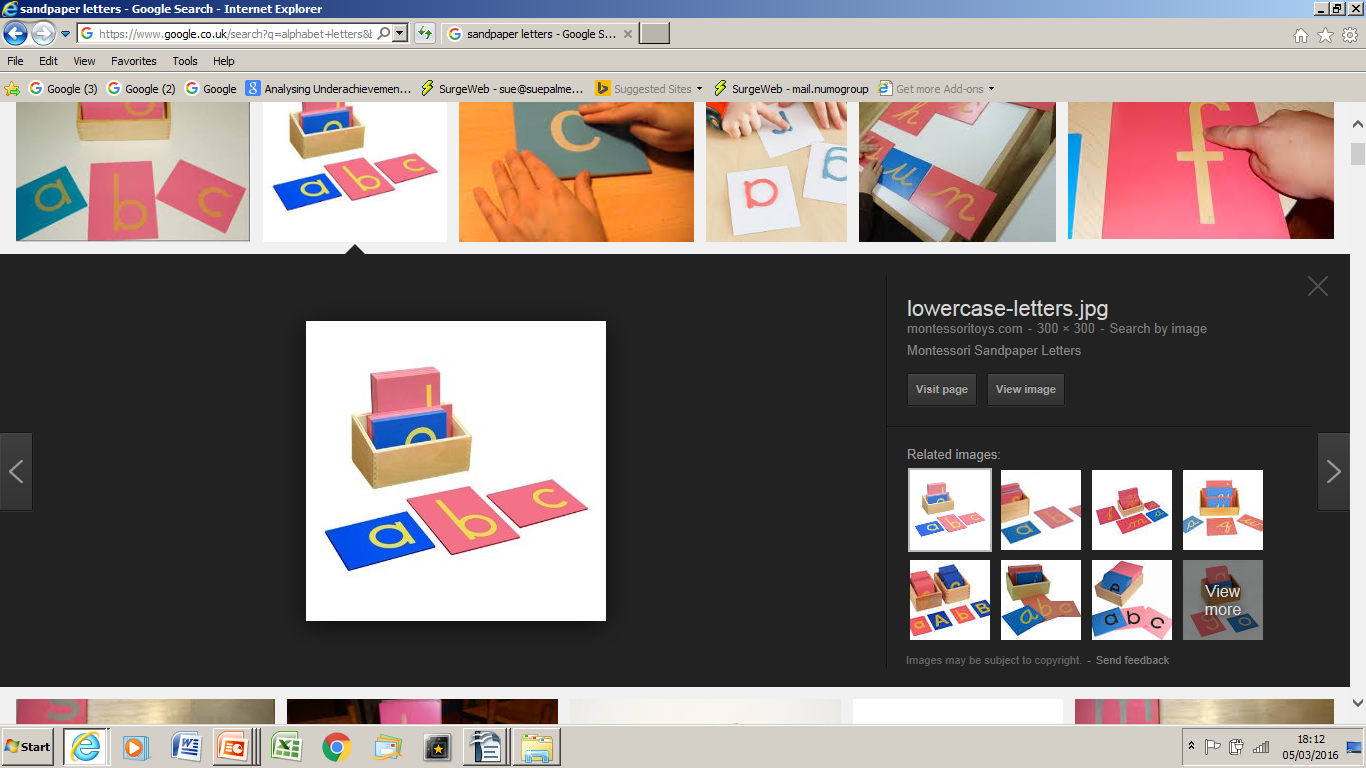 MINIMUM PHONIC KNOWLEDGE FOR READING?

Main sounds for each of the alphabet letters, 
including ‘short vowels’.

sh/ch/th

oo  ee  ay  igh  oa


Maybe a few vowel digraphs:  ar, ow, oy, or...
34 sounds
Ann the angry acrobat
Had an apple for a snack.
When she went to get it 
A – A – A !
There had been an ant attack!
Olly the Octopus, offering oranges,
Offering oranges out of a box.
Olly the Octopus, offering oranges.
Offering oranges in odd socks.
Elephant Elsie’s got egg everywhere:
She heads for the exit with egg in her hair, 
Egg on her elbows and egg on her legs –
Elephant Elsie’s a terrible mess!
Little Icky Insect 
Sitting very still,
Little Icky Insect, he is ill-ill-ill!
Little Icky Insect
Sitting on a stick, 
Little Icky Insect, he is sick, sick, sick!
Uggy and Uggerella
Are very unhappy today.
They’re under their umbrella
But it’s not kept the rain away.
Uh-uh!
ACTION SONGS

AY AY AY AY 
Playing I’m a plane, 
Taking people off to Spain. 


EE EE EE EE 
Feed me please!
Teeny weeny piece of cheese...

IGH IGH IGH IGH 
Flying in the sky
Like a kite that’s right up high.
OA OA OA OA
Go and row a boat
On the ocean we will float. 

OO OO OO OO 
Hoot a tune
Hoot and swoop beneath the moon.
    (Too whit, too whoo!)
ACTION SOUNDS: 

SH         CH        TH
TONGUE TWISTERS

The shy sheep shivers and the shy sheep shakes! 

Chunky chips, chewy cheese, chomping chillies 
                           makes me sneeze – CH!

A thorn in the thumb makes a thin thumb thick!
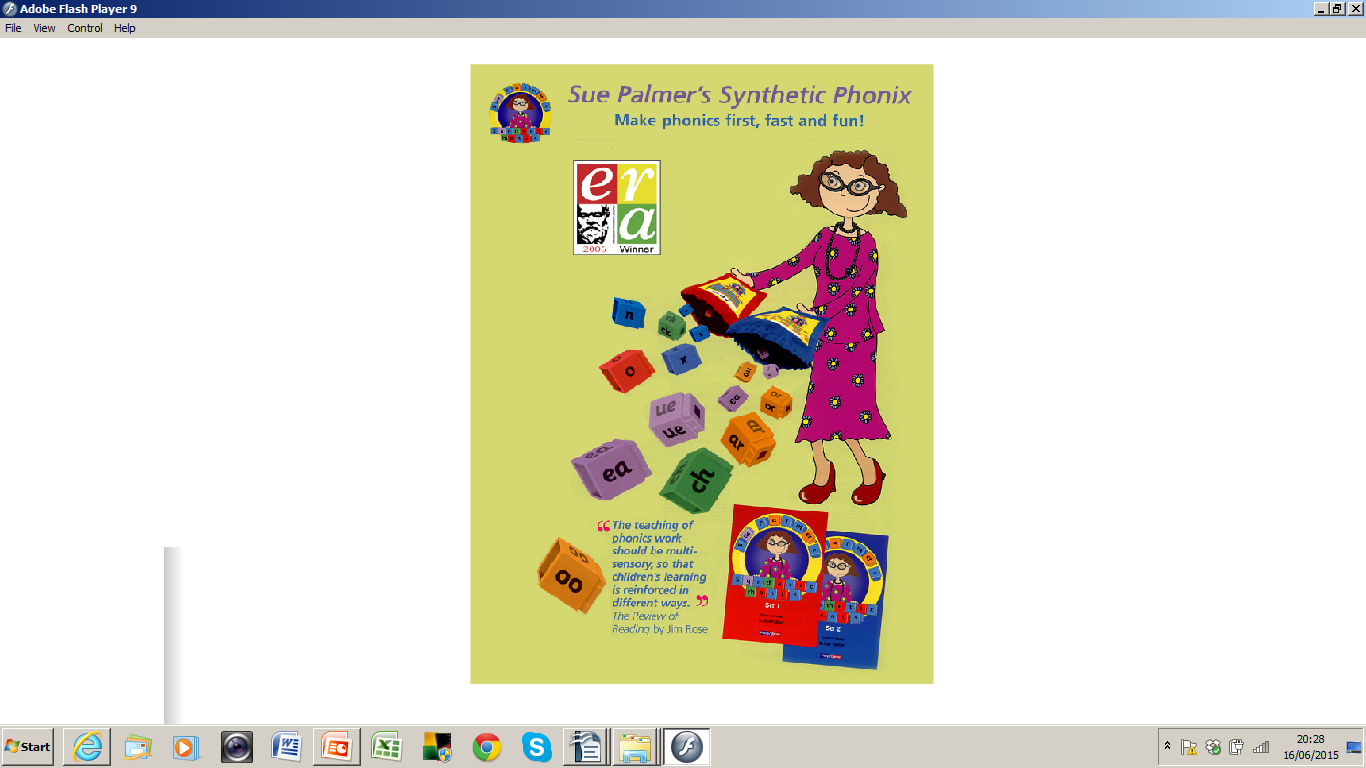 Magnetic letters 

Phoneme cards

 with velcro on 
   the back

pegged on a 
  washing line

 held by children
   to make ‘human
   words’
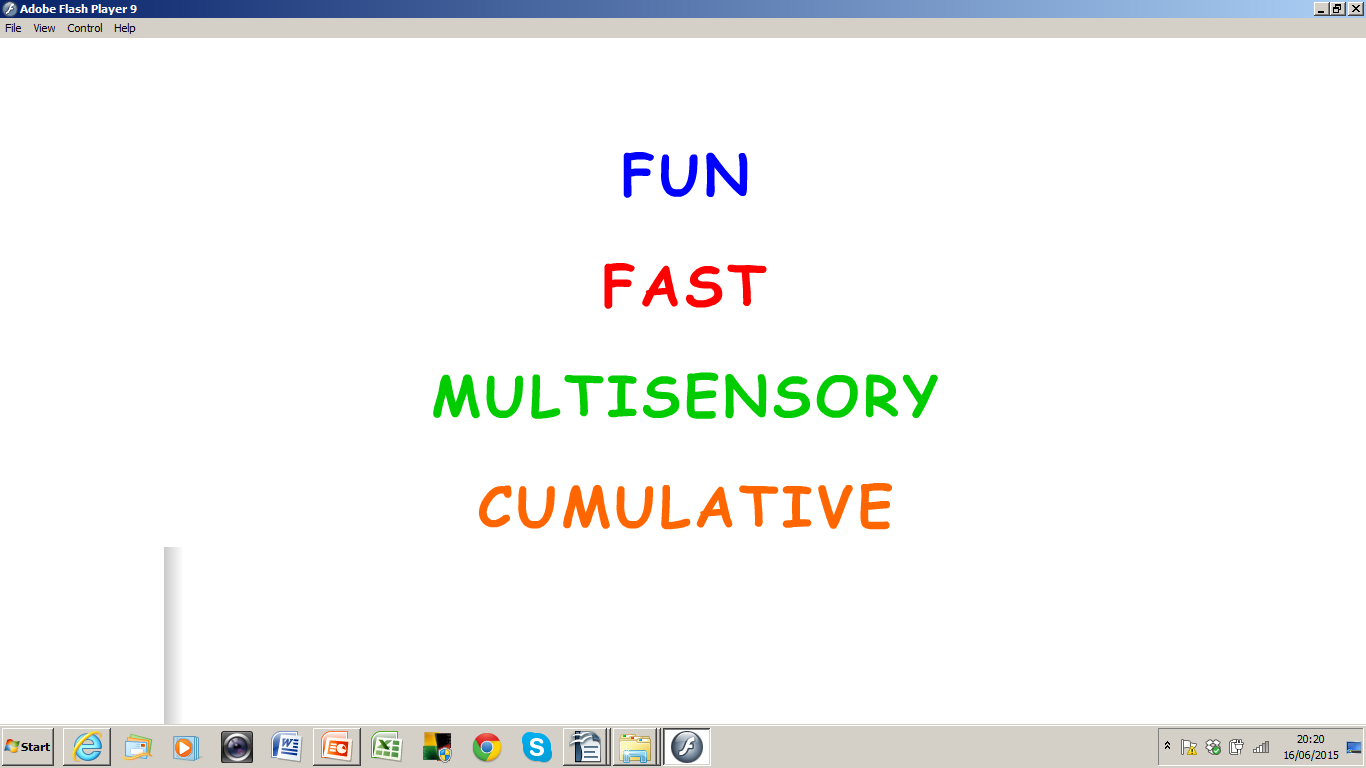 Sounds, letters and words
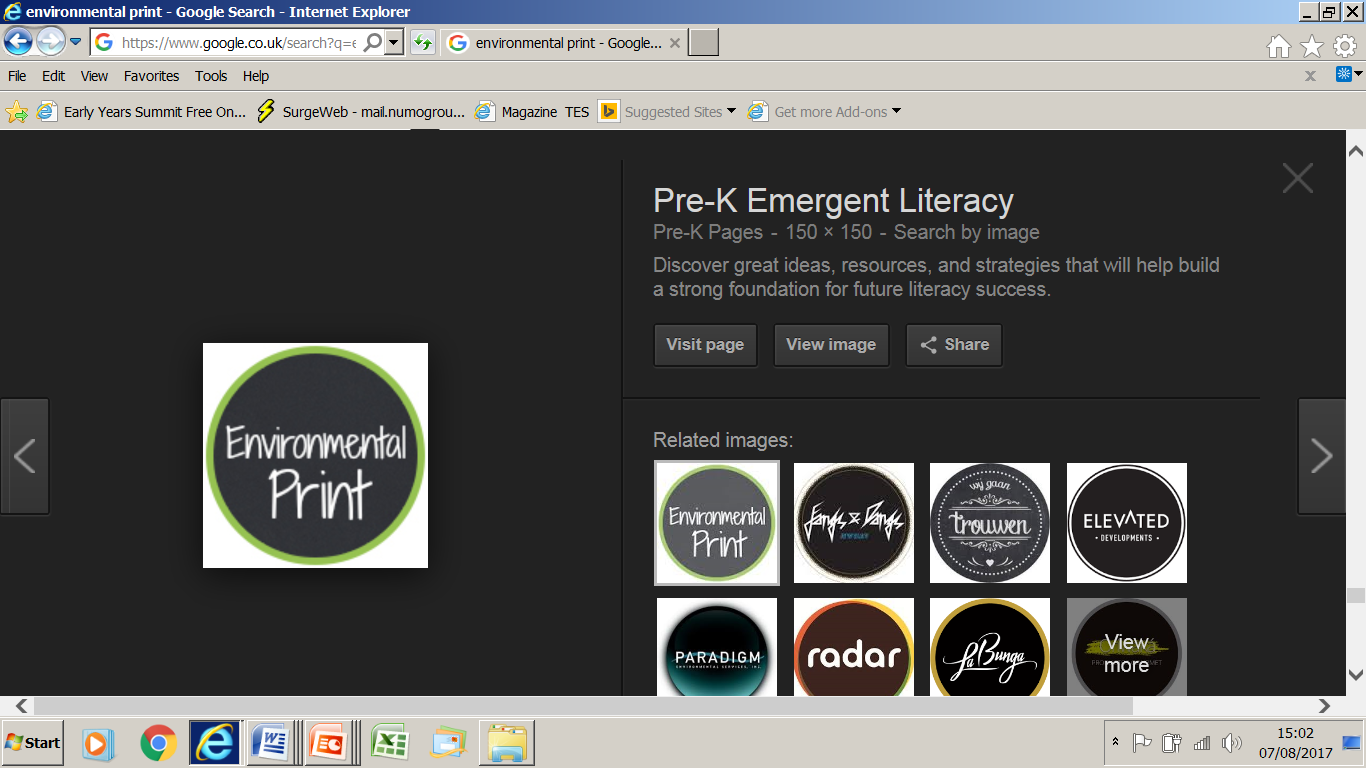 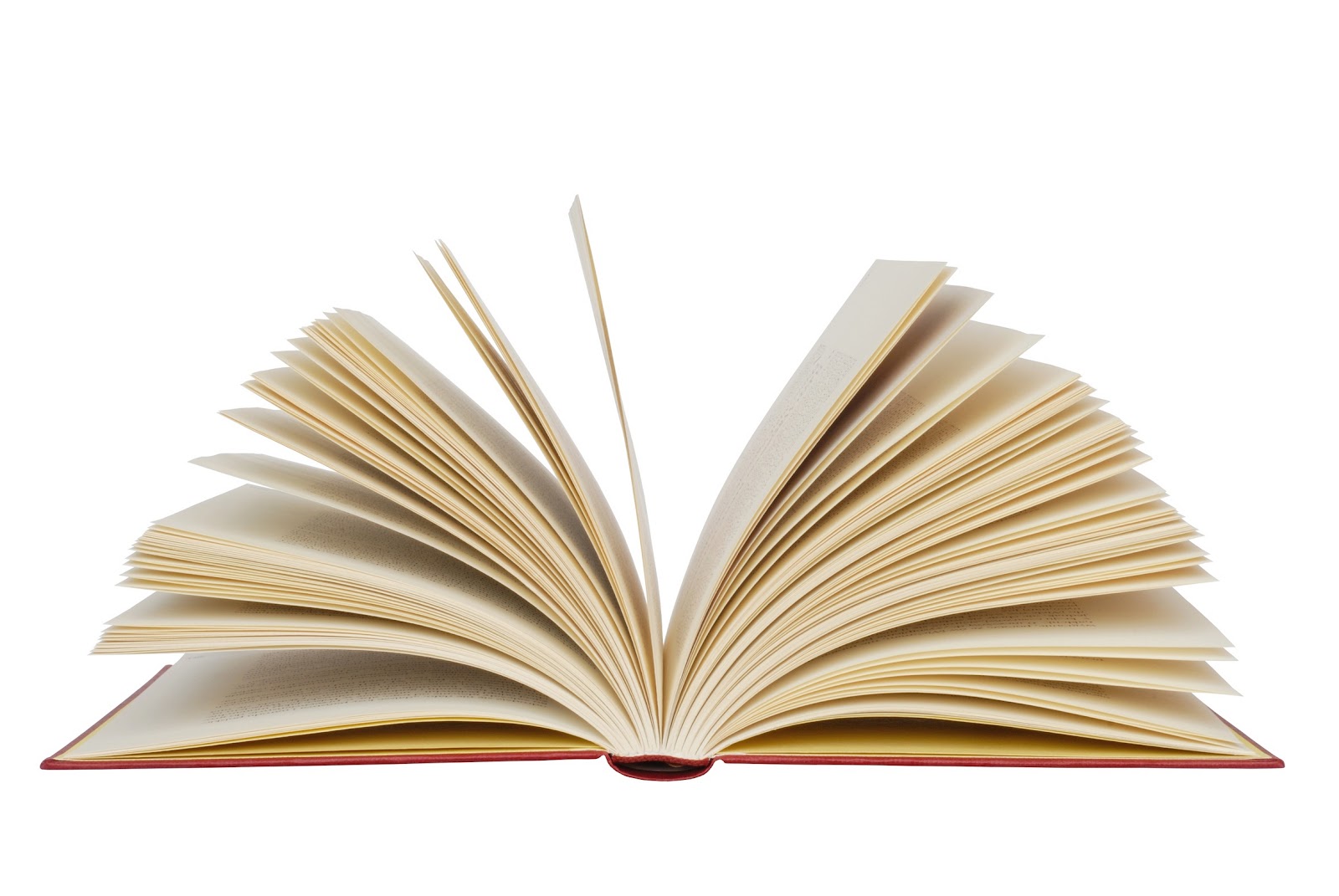 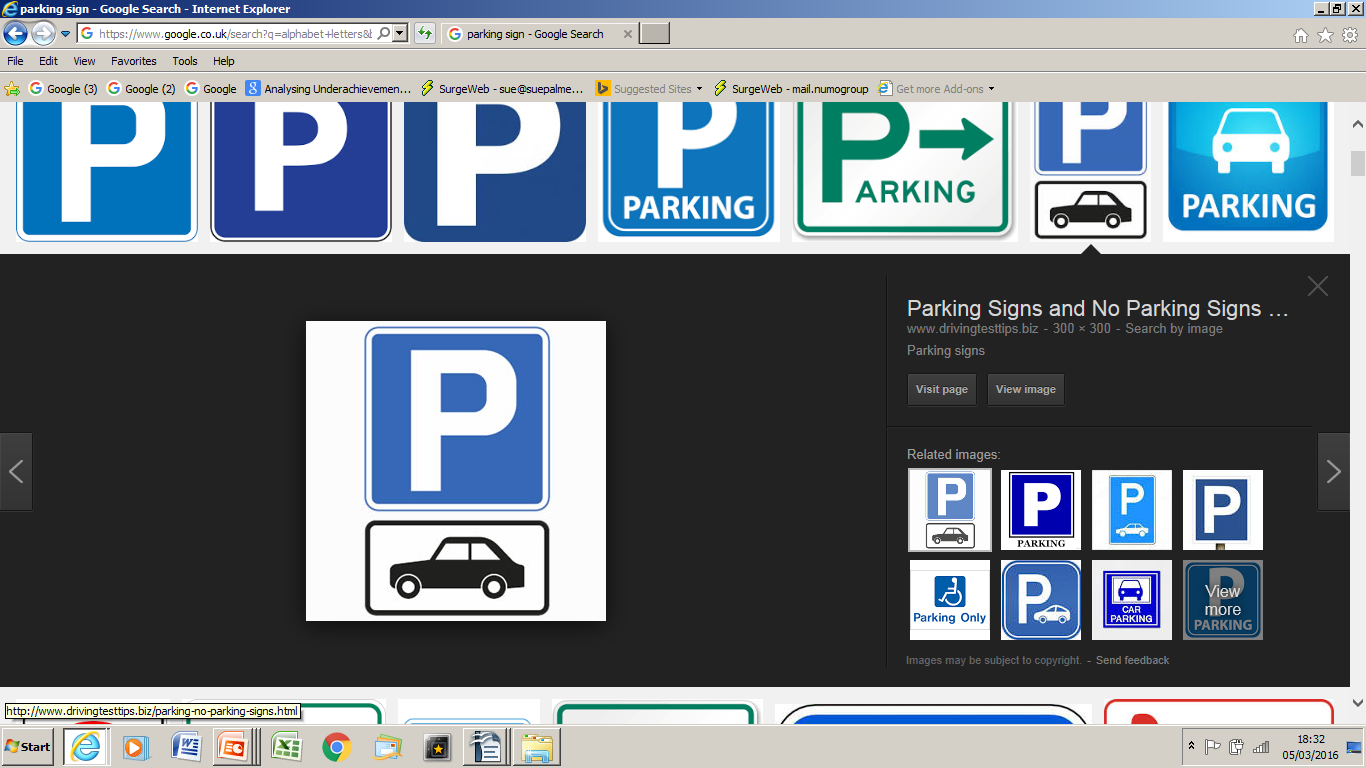 Print walks
in school
in the local  
  area
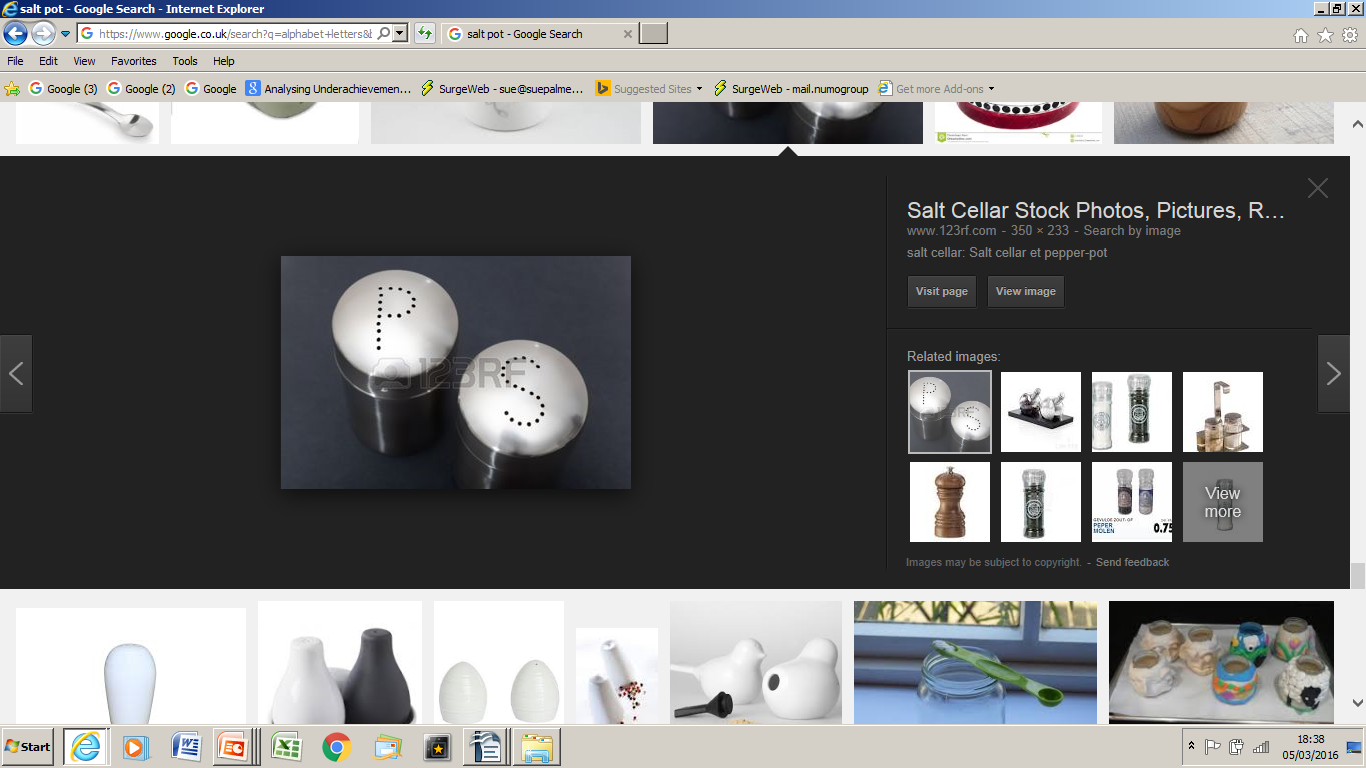 word  picture 
letter
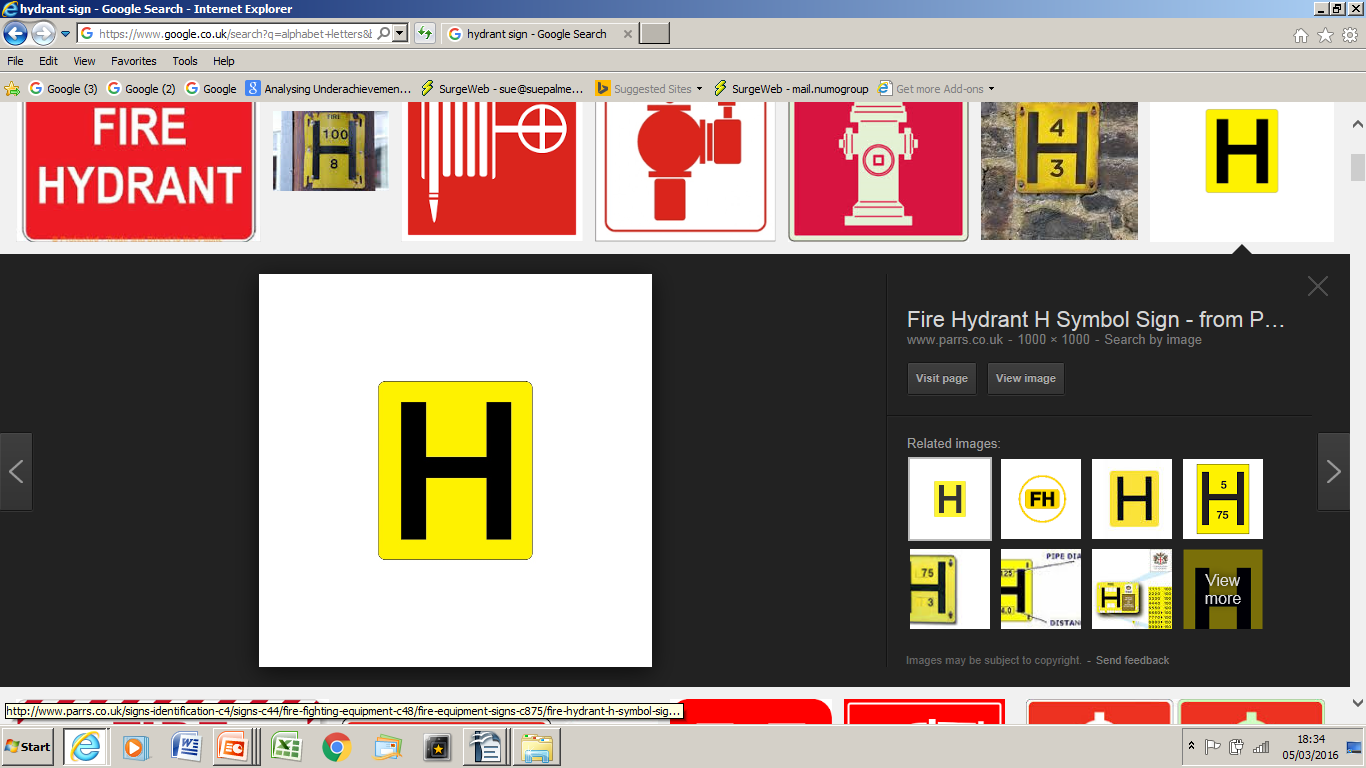 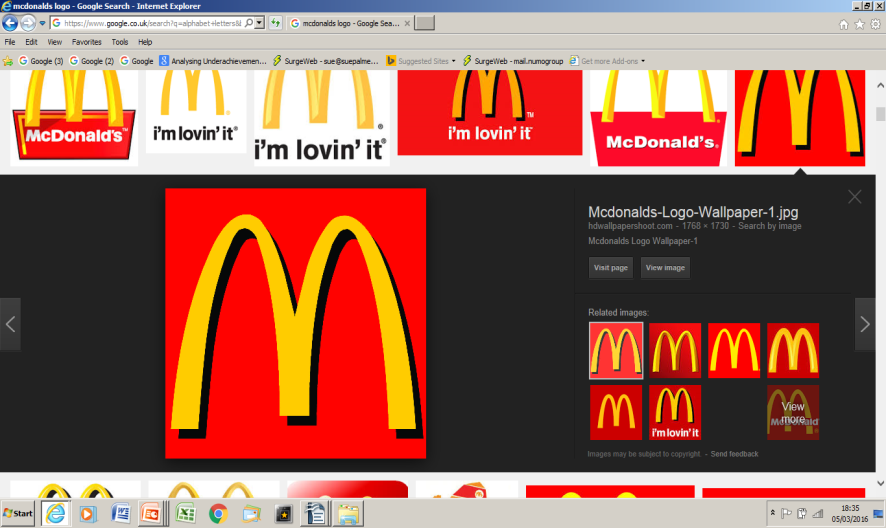 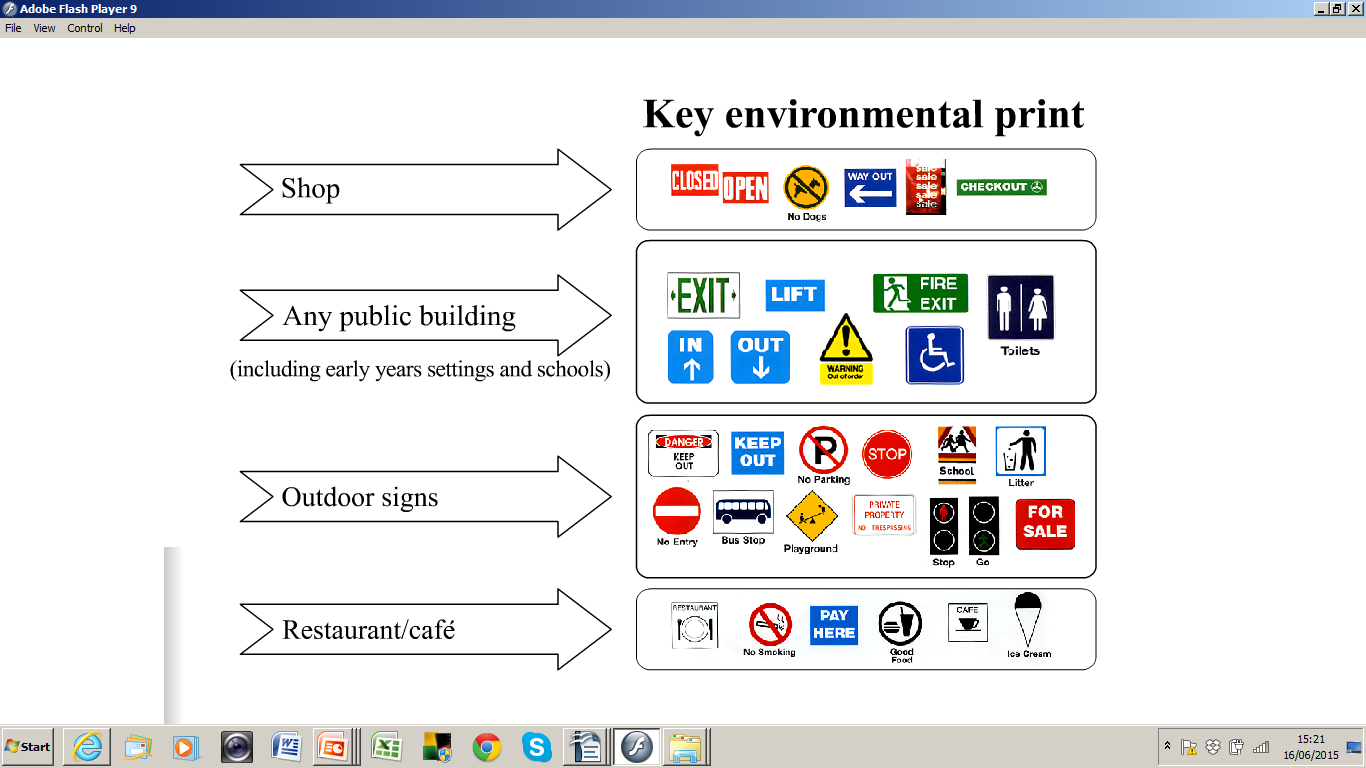 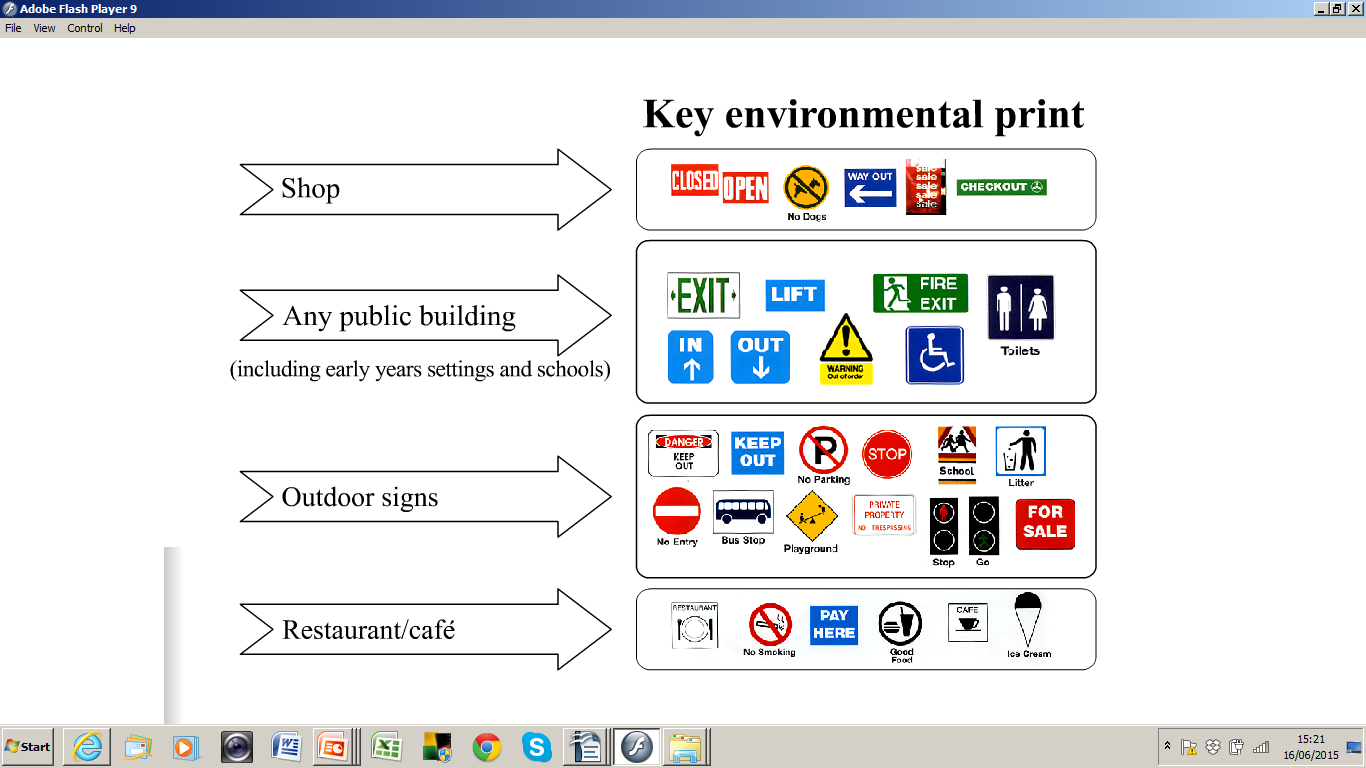 Role-play areas
 
get the  
  children to
  collect/make  
  relevant 
  signs, etc.

 talk about   
  what they  
  say/mean.
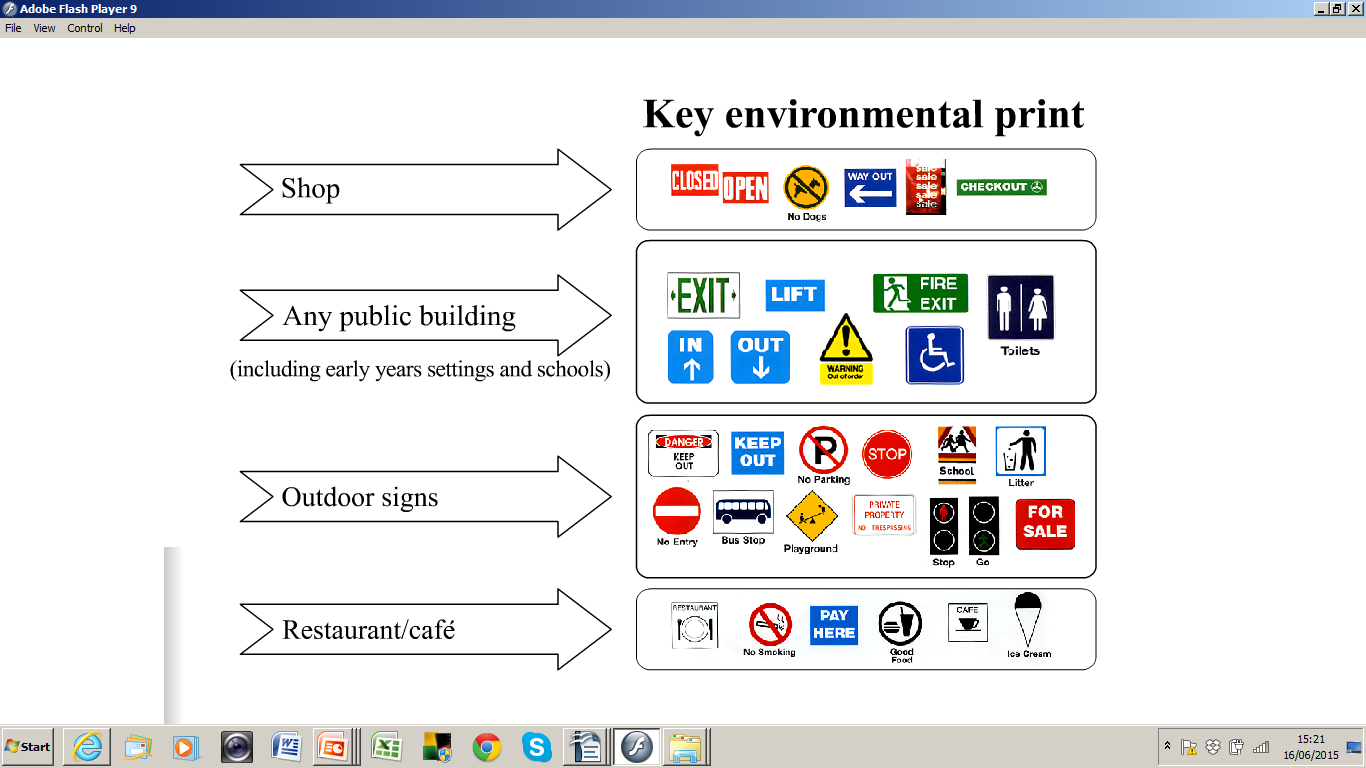 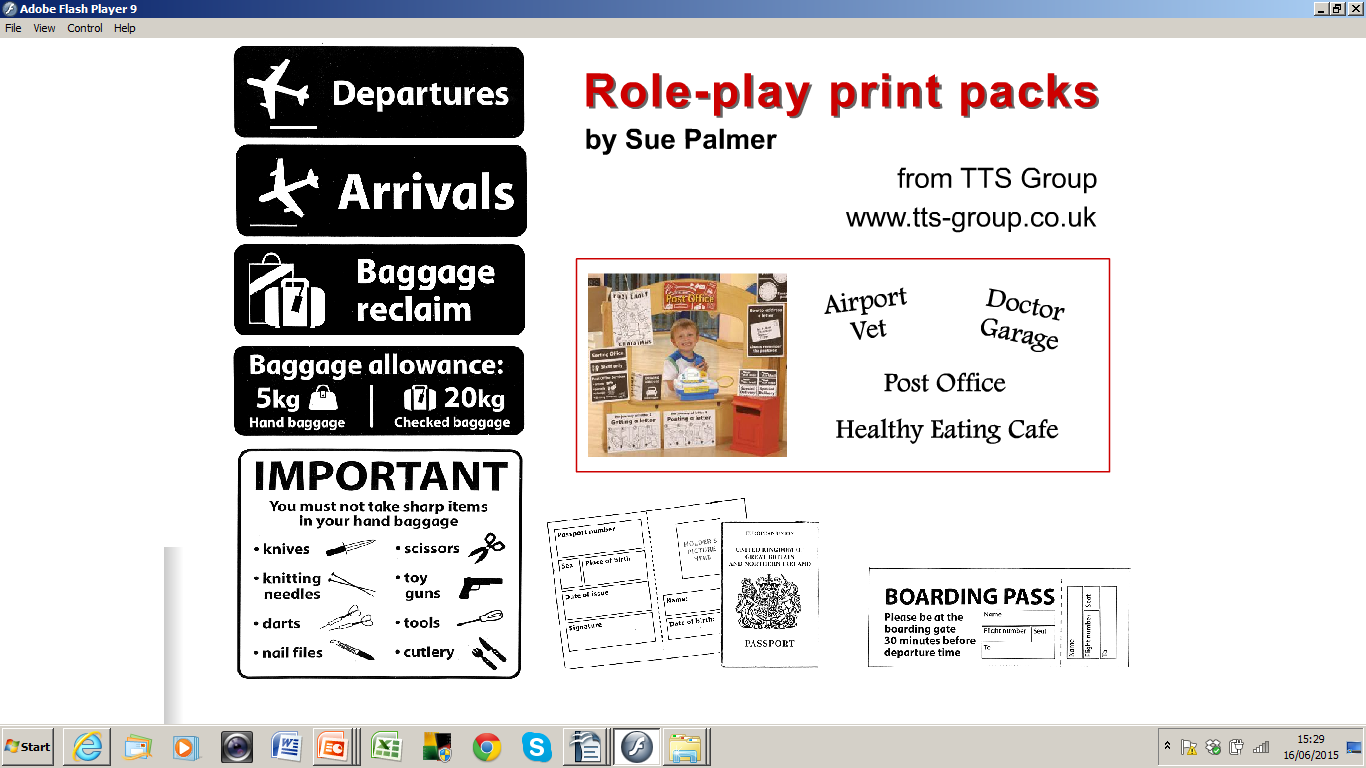 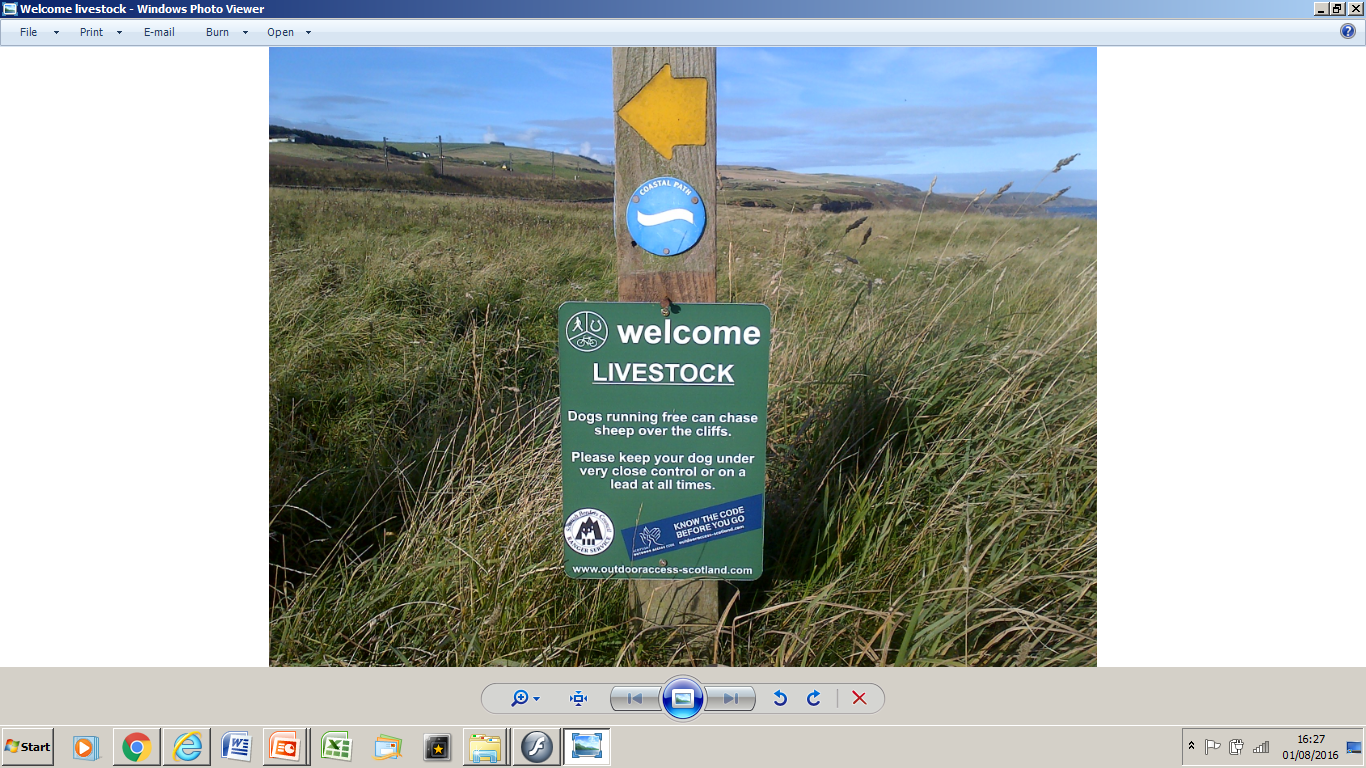 Handwriting
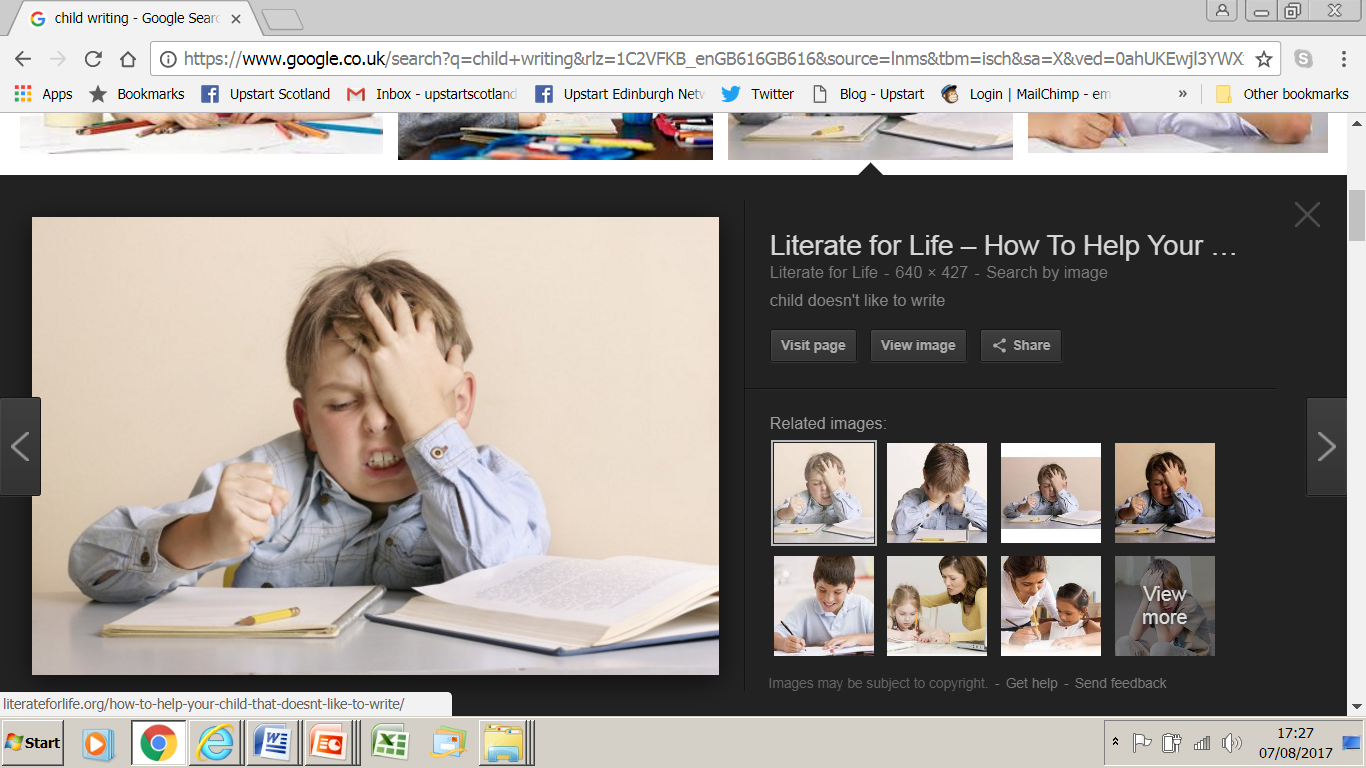 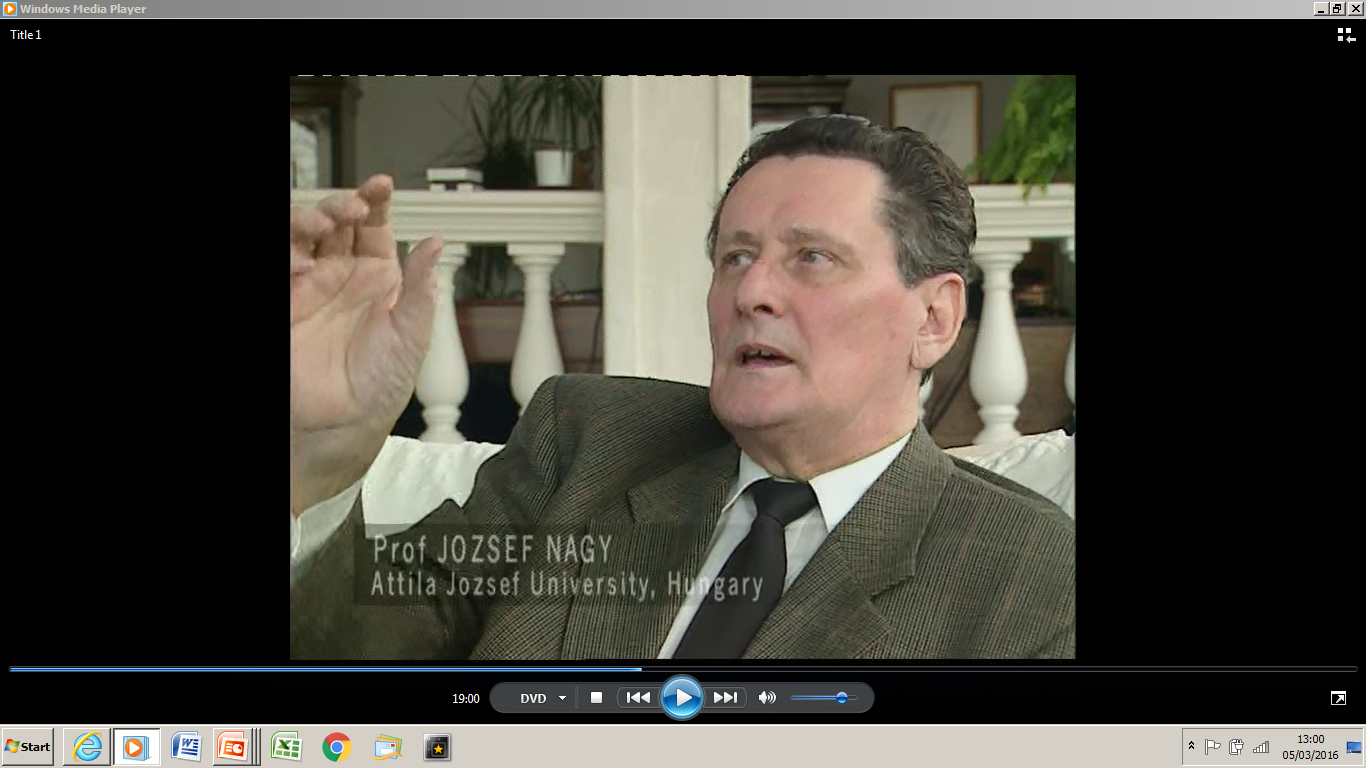 Research into  
     WHEN
children are 
ready to write.
‘Some are ready at five, most of them at six 
       and about 15% not ready till seven.’
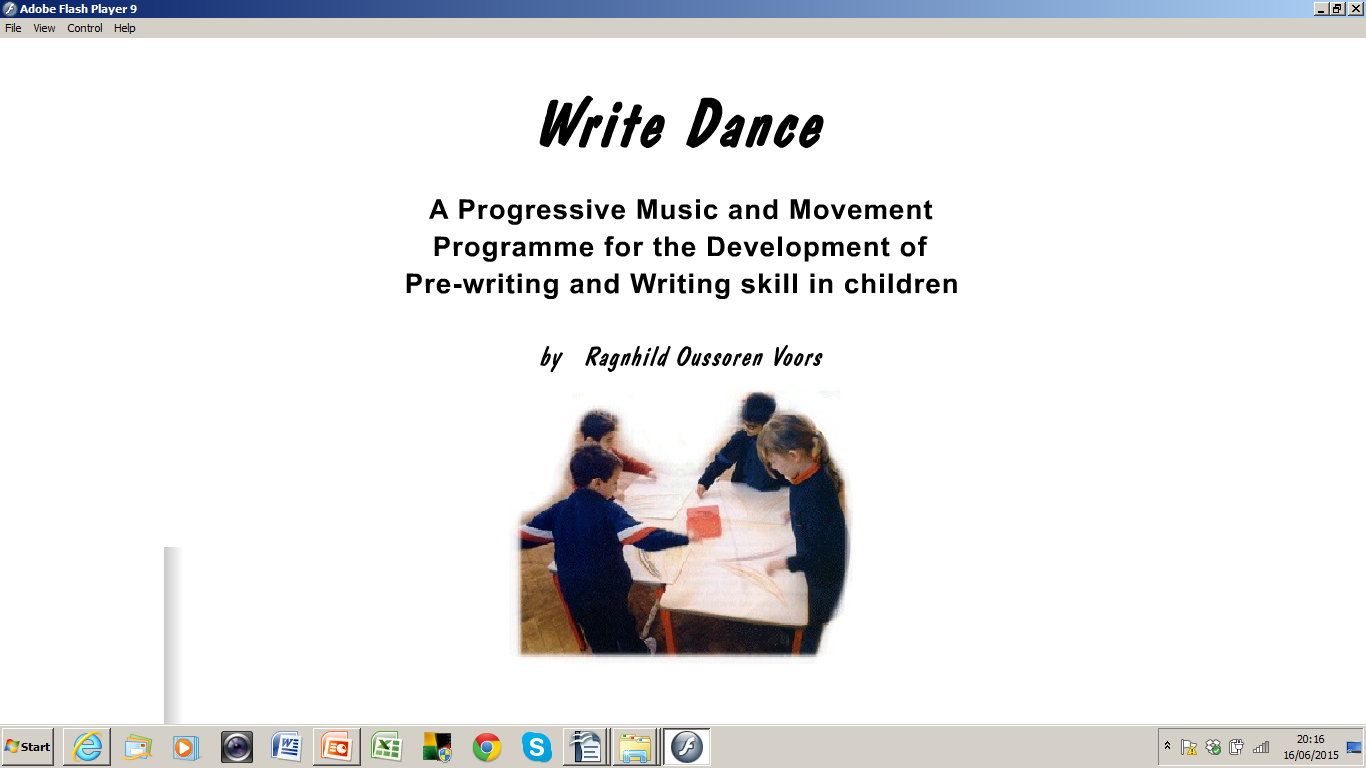 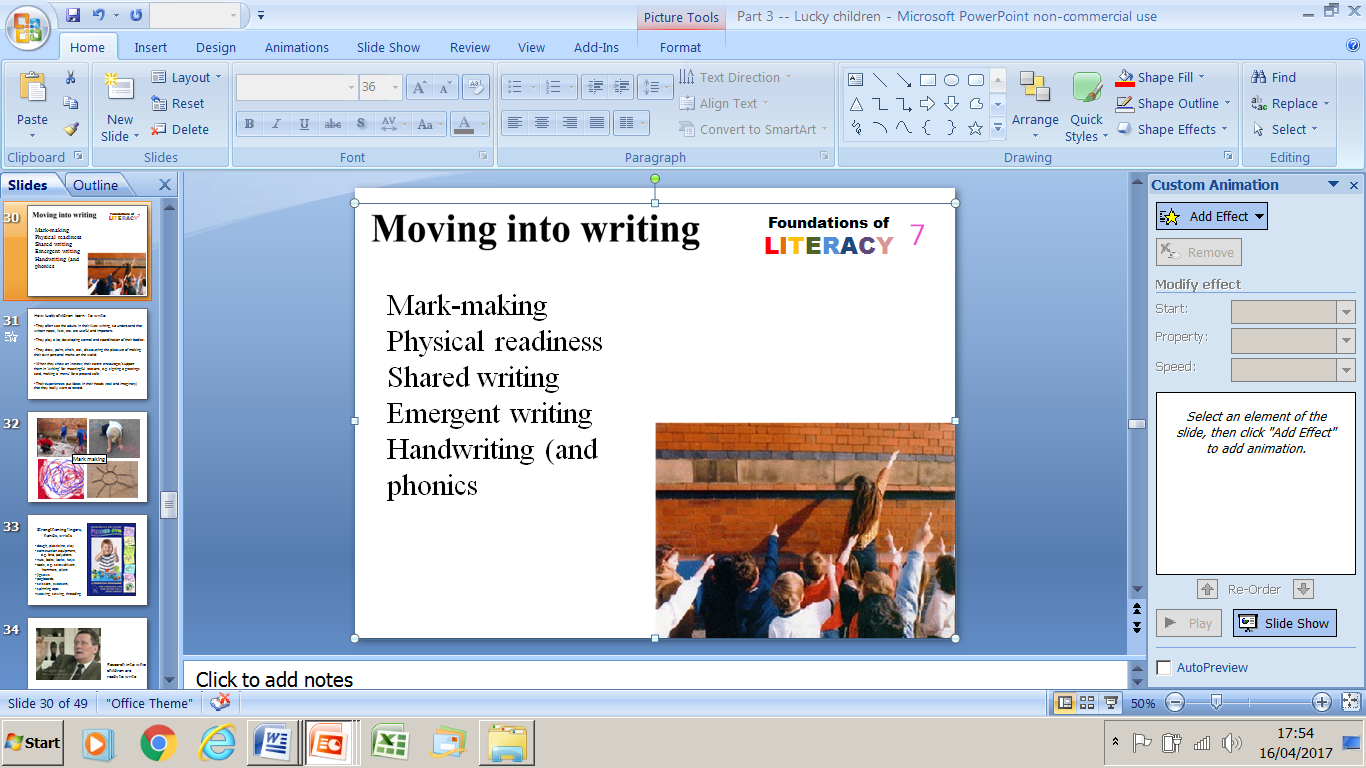 The l  group:  l, t, i, u, y, j
 
The c  group: c, a, d, g, q, o, s 

The n group:  n, m, h, k, r, p, b

Others:  v/w, e, f, x, z
If formal teaching of phonics/handwriting can be delayed 
until children have a reasonable degree of pencil control,
obvious letter groups can be taught as joined units:

Digraphs, e.g. sh, ch, th, ay, oo, ee. 

‘Riming’ words, e.g. all, tall, call, ball, small; 
                       and, hand, land, sand, grand.  

Commonly-used words, e.g. the, they, said, come, one.
Shared writing
Labels,  notices, letters
It’s your birthday tomorrow? I’ll make a note about that.
‘Don’t Forget’ message board
Write down what children plan to do
I’m  going to play in the sand today.
Talk with the children 
about what you’re writing
Make books!
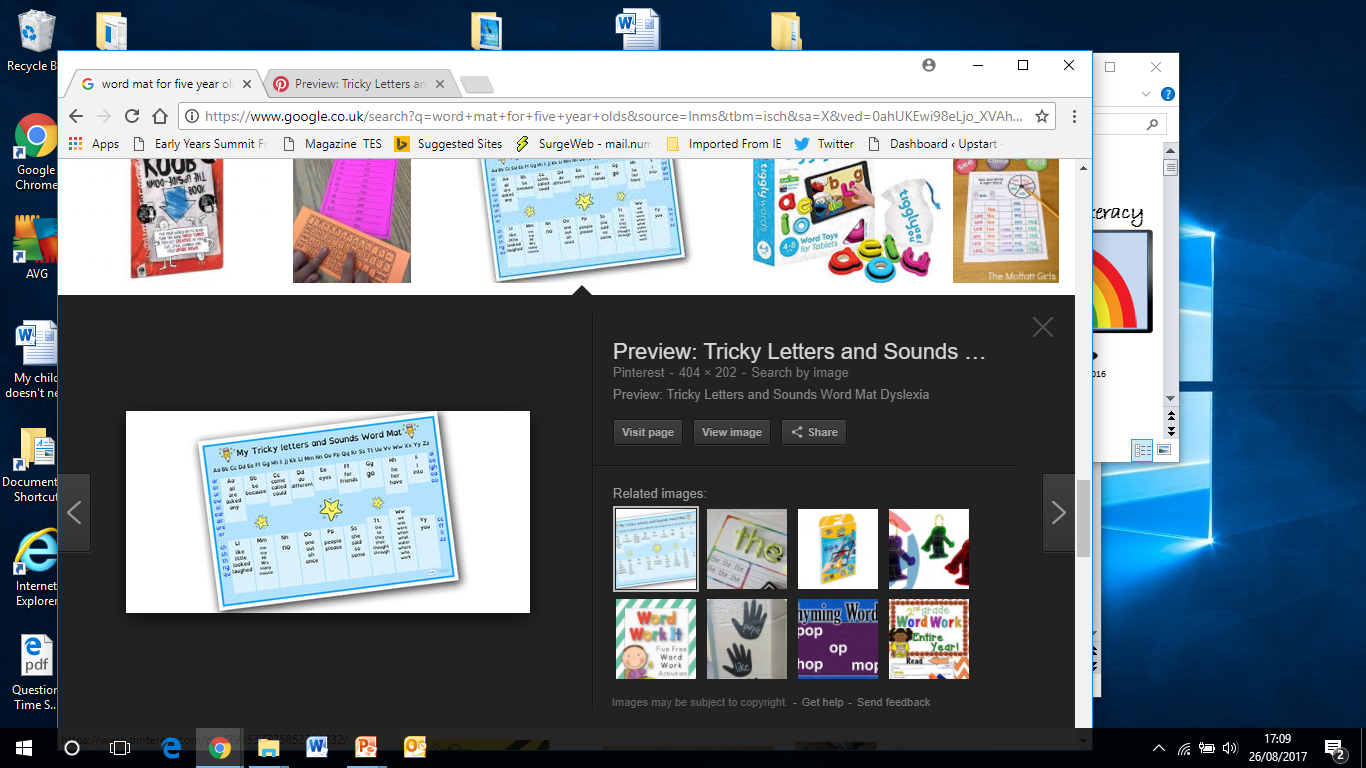 Foundations of
      LITERACY
Learning to listen
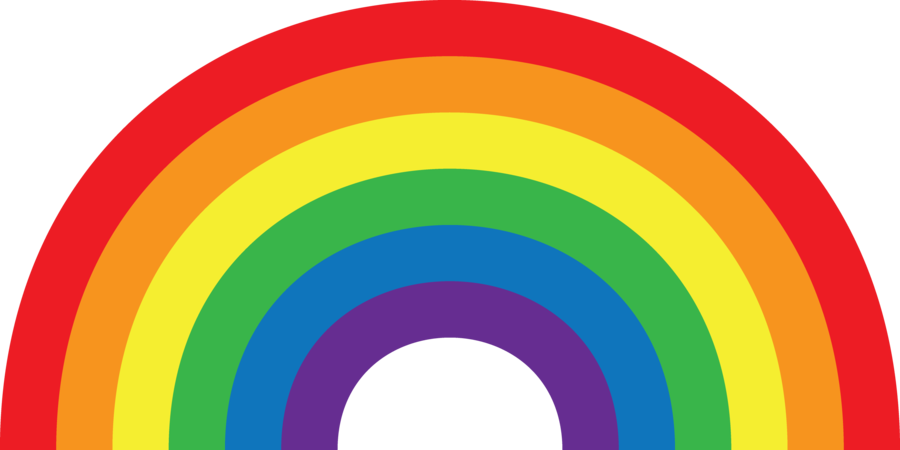 Time to talk
Music, movement and memory
Storytime
Learning about print
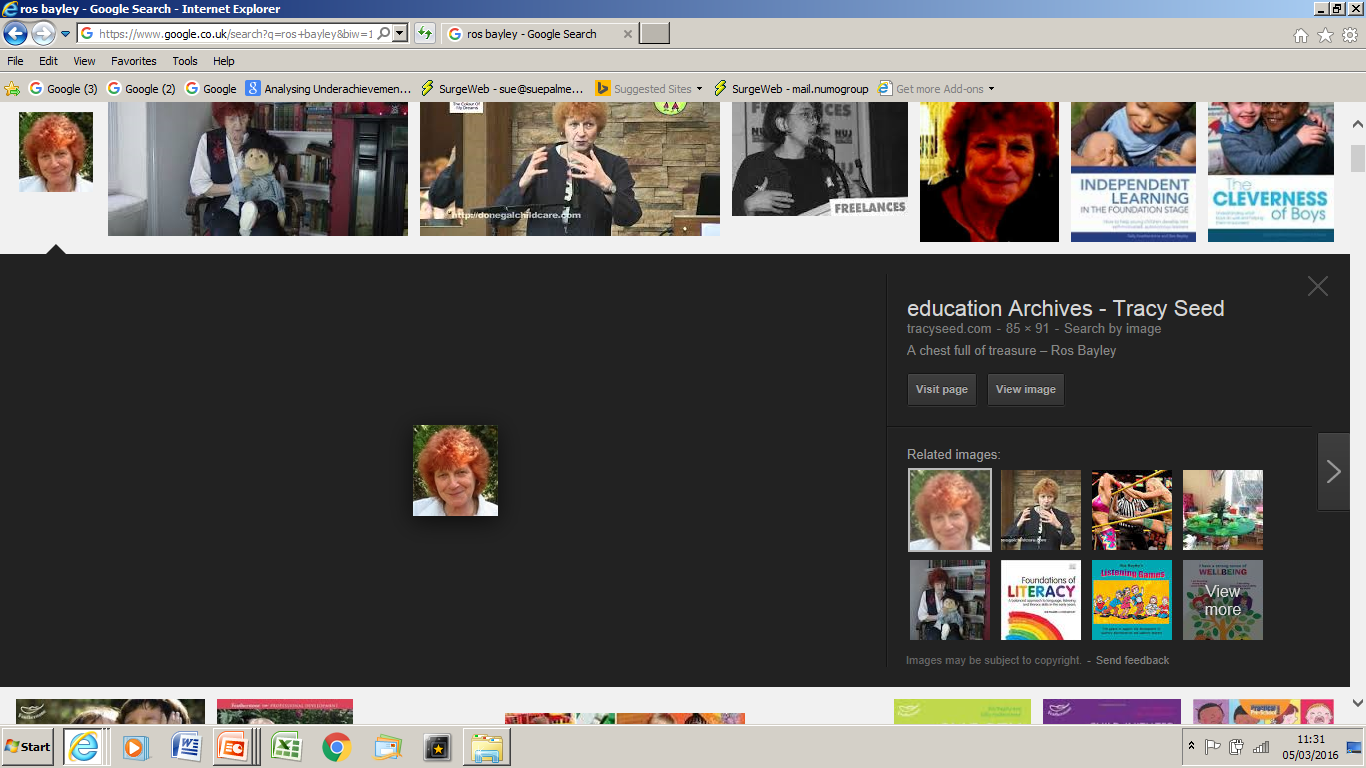 Tuning into sounds
Moving into  writing
Sue Palmer and Ros Bayley
     Network Press, 4th edition 2013
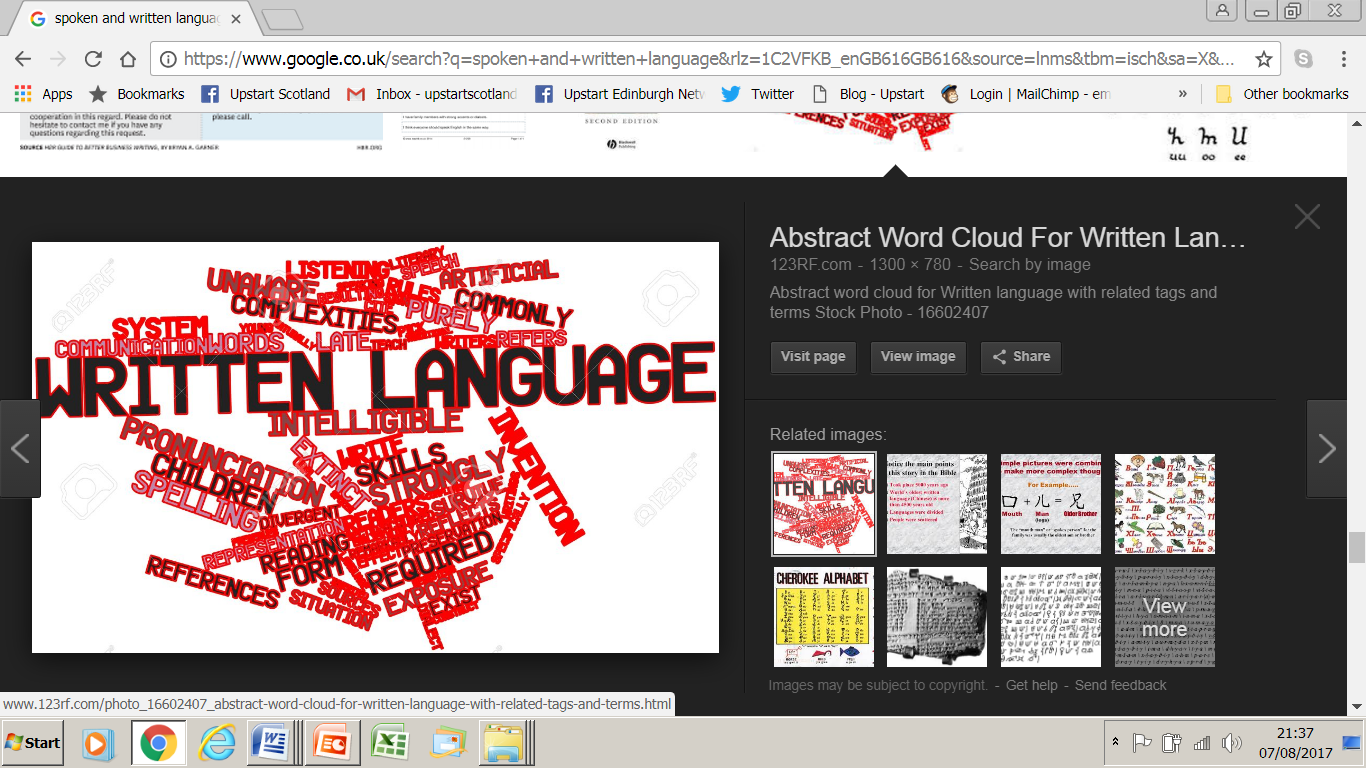 Sense and sentences
Painting the noses.
Ah... and him?
Putting ’em in boxes. For...like...
delivery?
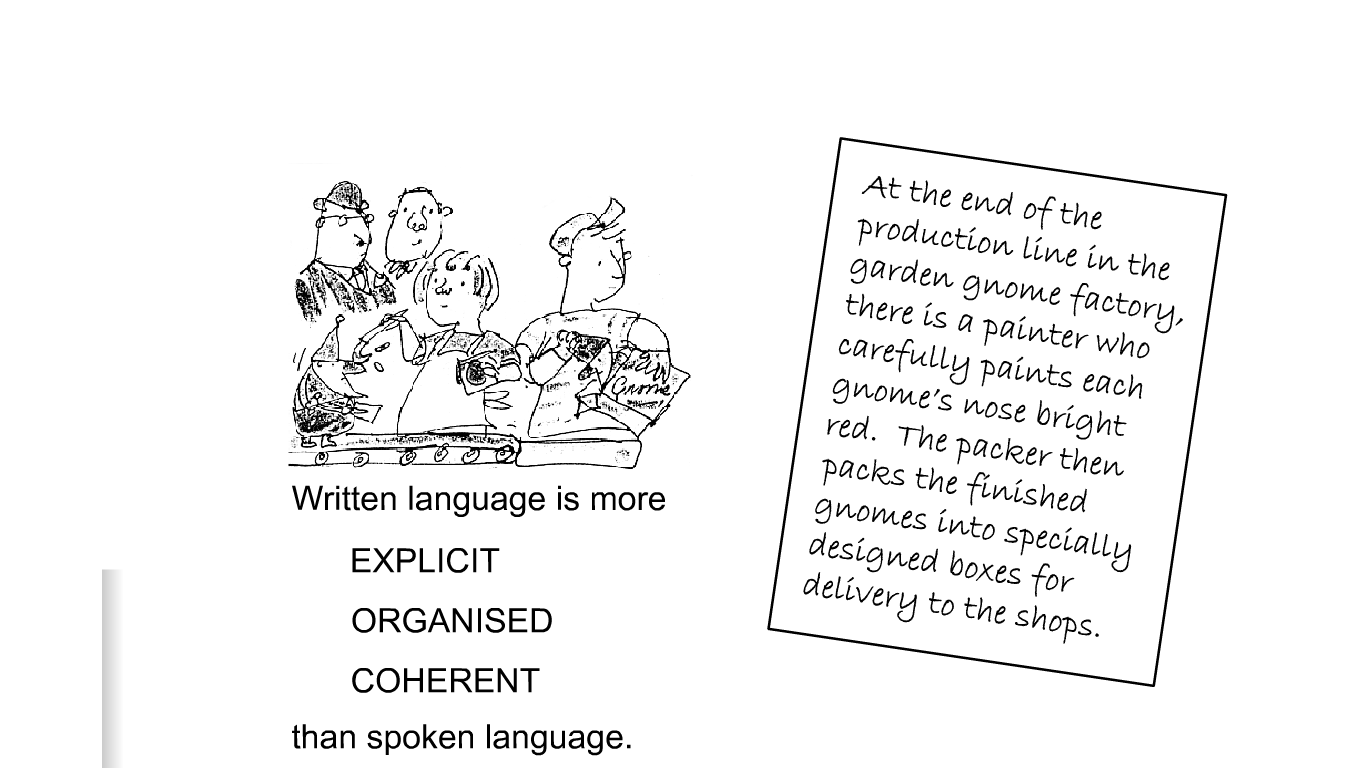 So... what’s she doing?
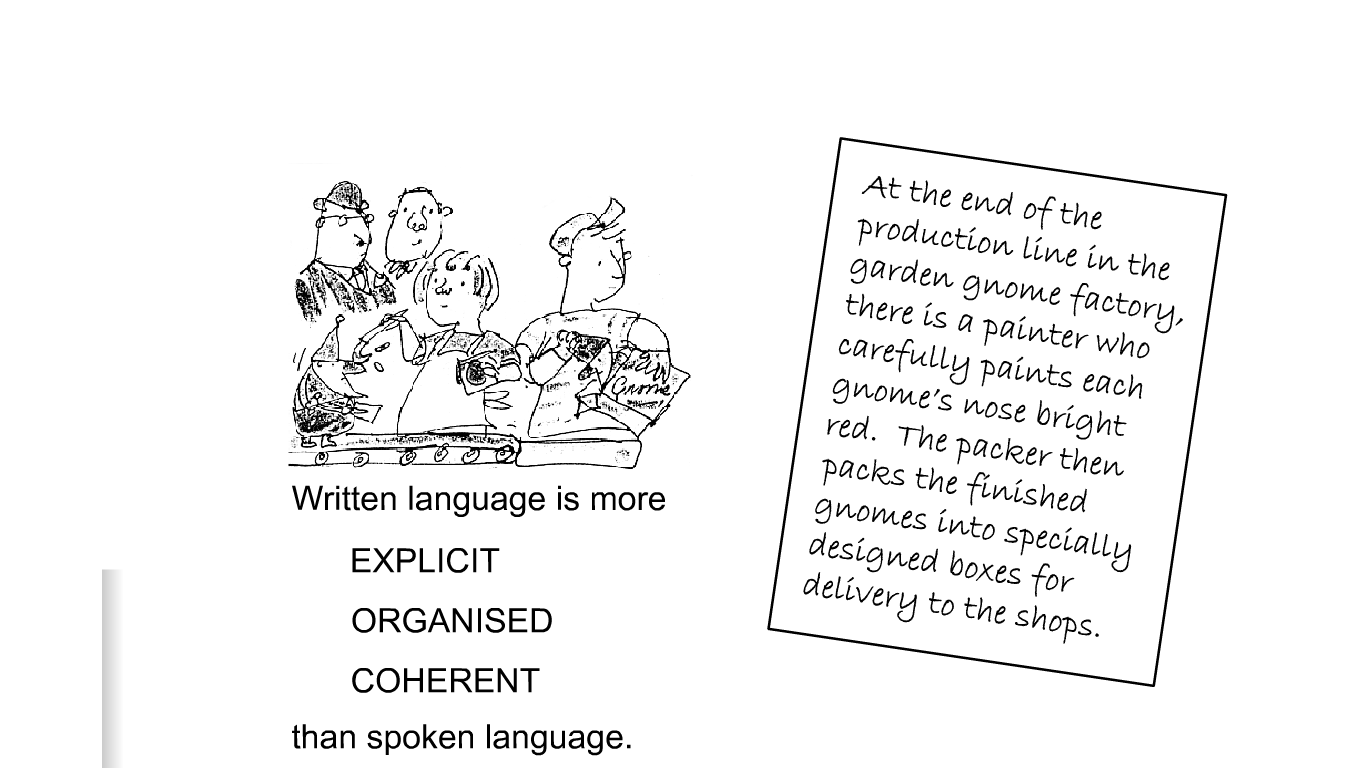 Written language is more
EXPLICIT    ORGANISED   COHERENT than spoken language
The best way to familiarise children with the rhythms and patterns of written language is
reading aloud.

You read to them.

They read aloud to you or a friend (paired reading). 

Everyone reads together (choral reading)
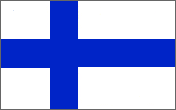 Painting the noses.
Ah... and him?
Putting ’em in boxes. For...like...
delivery?
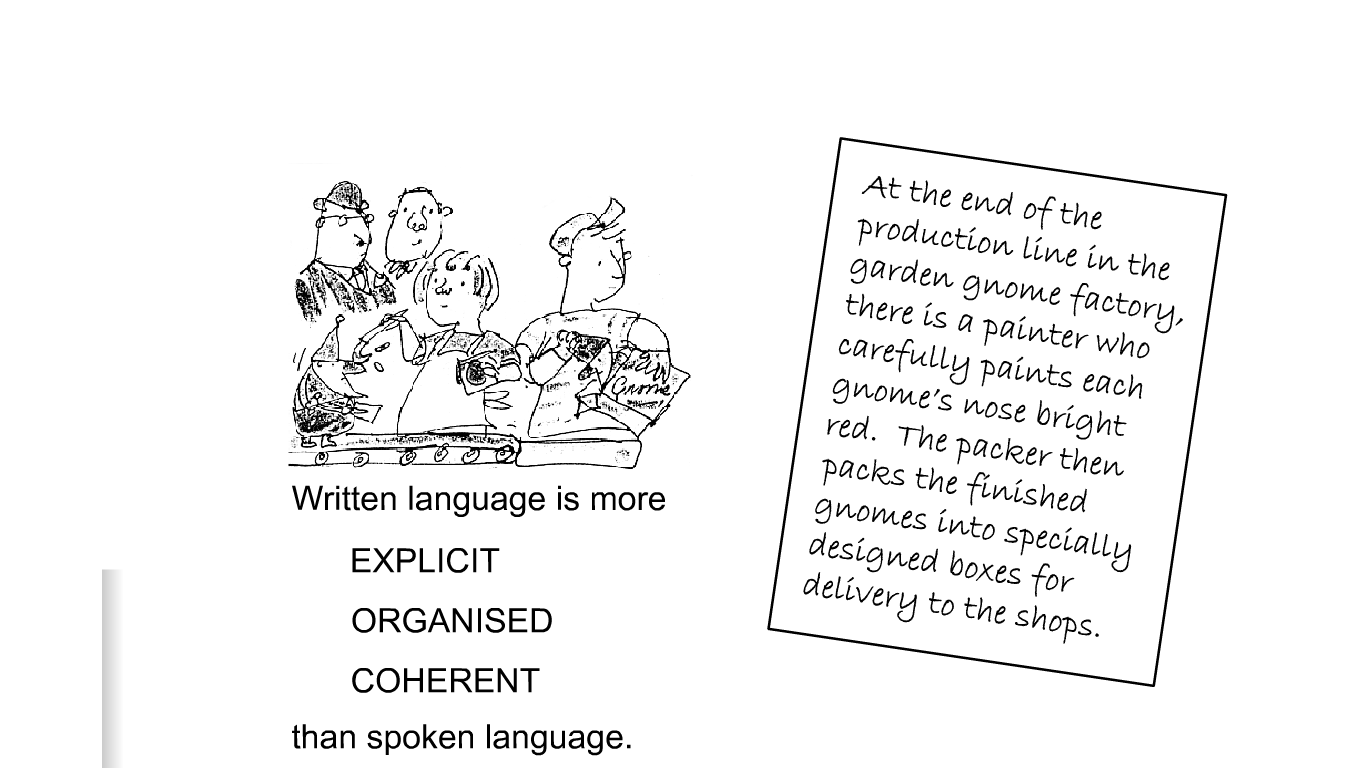 So... what’s she doing?
Social listening in Finland – 3 and 4 year olds
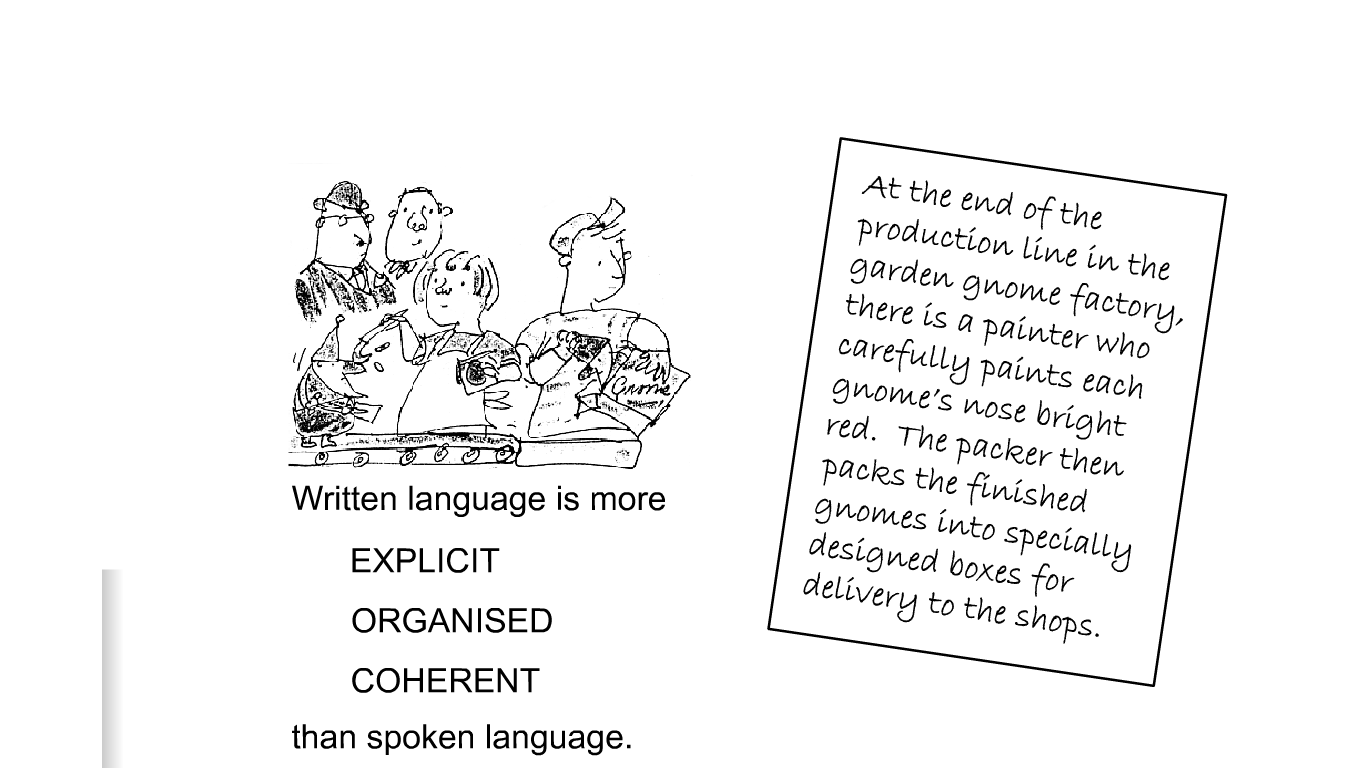 LISTEN – IMITATE – INNOVATE – INVENT
You said your sentences so well!
Written language is more
EXPLICIT    ORGANISED   COHERENT than spoken language
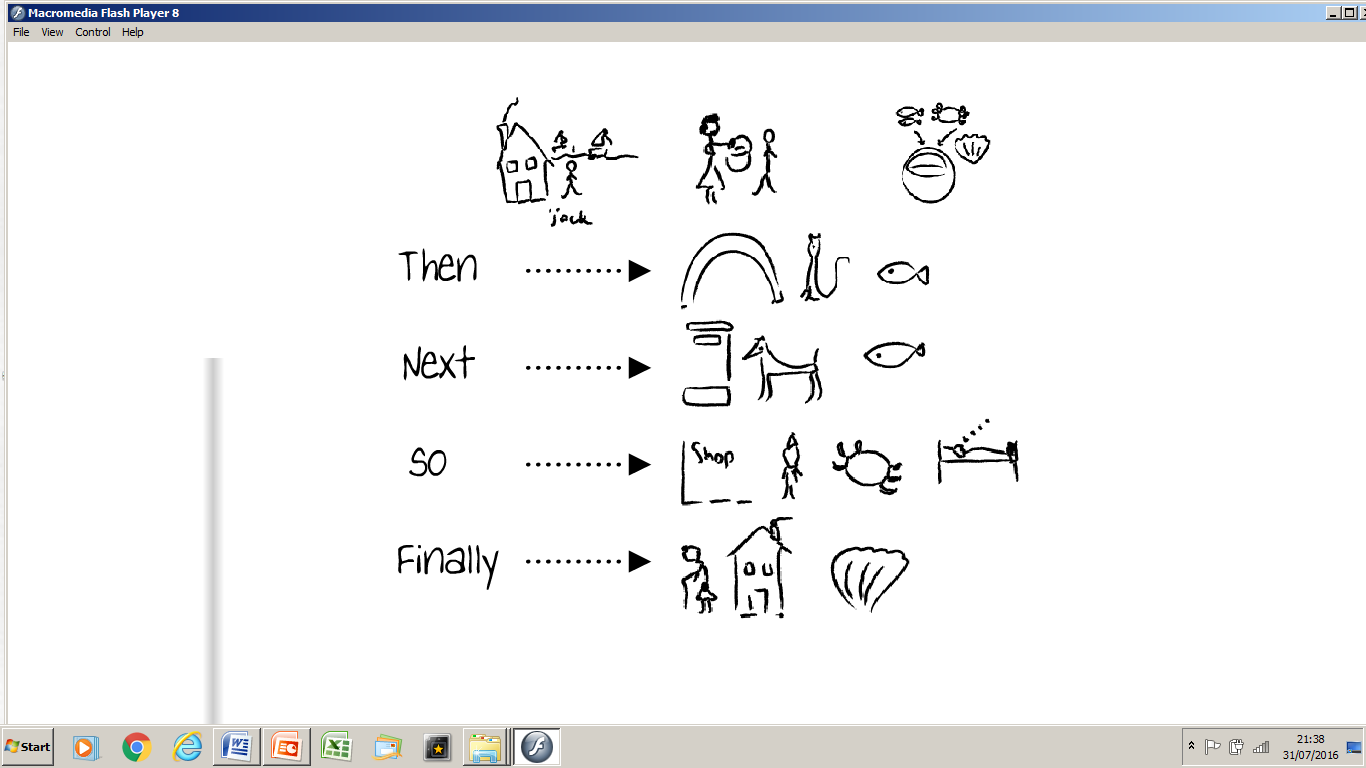 The Sentence Song 
(To the tune of “My Bonnie Lies Over The Ocean”)

Oh, sentences break up your writing,
They show where to stop for a rest,
They help make your writing exciting,
They help make your stories the best.

Chorus:
Sentence … sentence … 
Oh, sentences make text make sense, make sense.
Sentence … sentence … 
Oh, sentences make text make sense.
So tell me, how long is a sentence?
And is it the same as a line?
No - it can be longer or shorter -
As long as it makes sense, it’s fine.

Chorus

It starts with a capital letter.
It finishes with a full stop.
It makes writing clearer and better -
So come on, then, right from the top:

Chorus